Teach One PresentationWeek 5-6: X-Bar and Risk Adjusted X-Bar Control Chart (Q#1)
Renu Karmacharya
HAP 725 Taught By: Dr. Farrokh Alemi
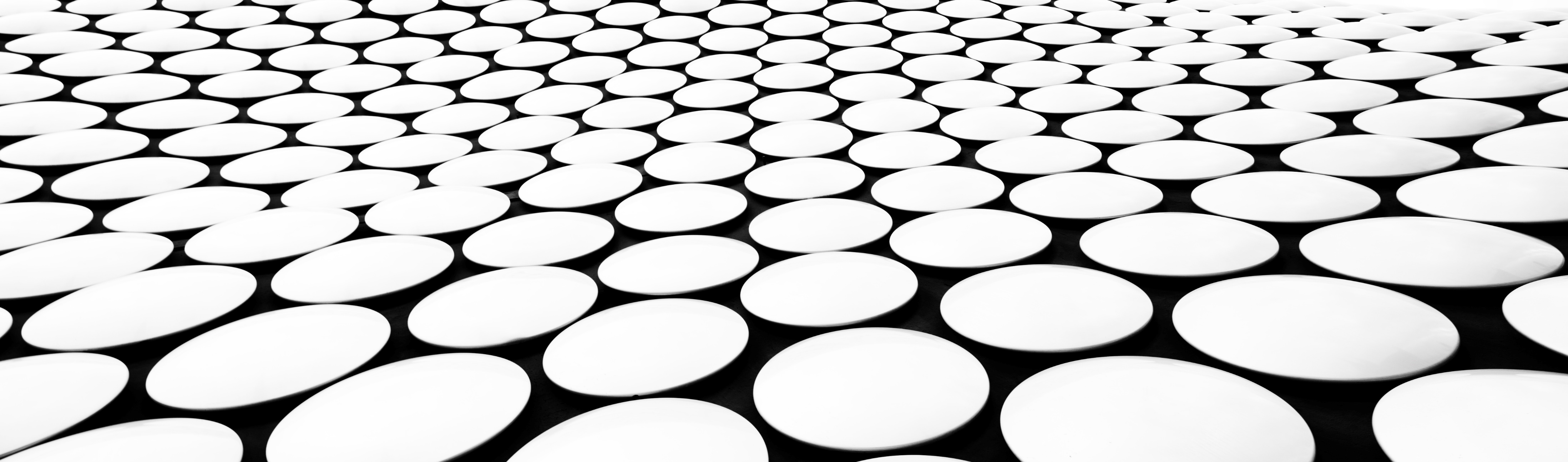 Question 1.  In Health Administration Programs conducting satisfaction surveys are usually covered in courses on quality improvement.  This exercise shows how data from satisfaction surveys can be analyzed over time. Assume that, in different time periods, 4 randomly selected patients rated their satisfaction with our services.  Are we improving?
Step 1: Import Library & read Excel file
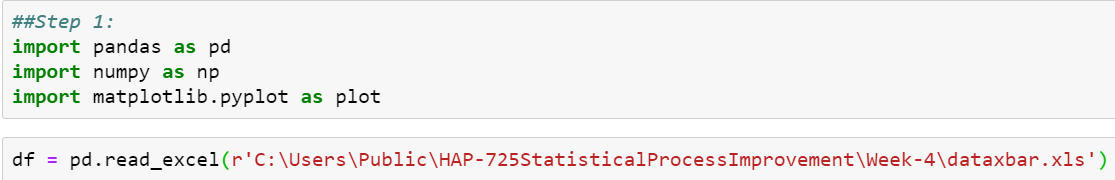 STEP 2: CREATE TWO DATAFRAMES
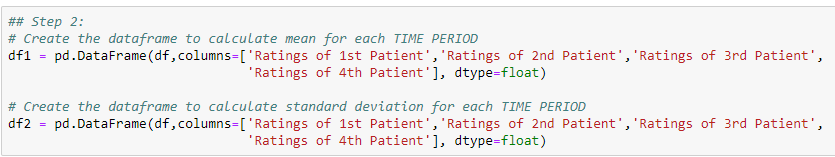 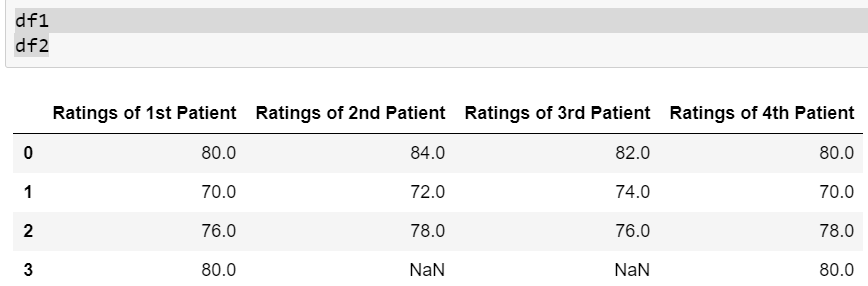 Step 3: CalculatE Average of each time period
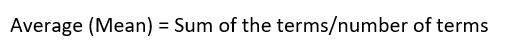 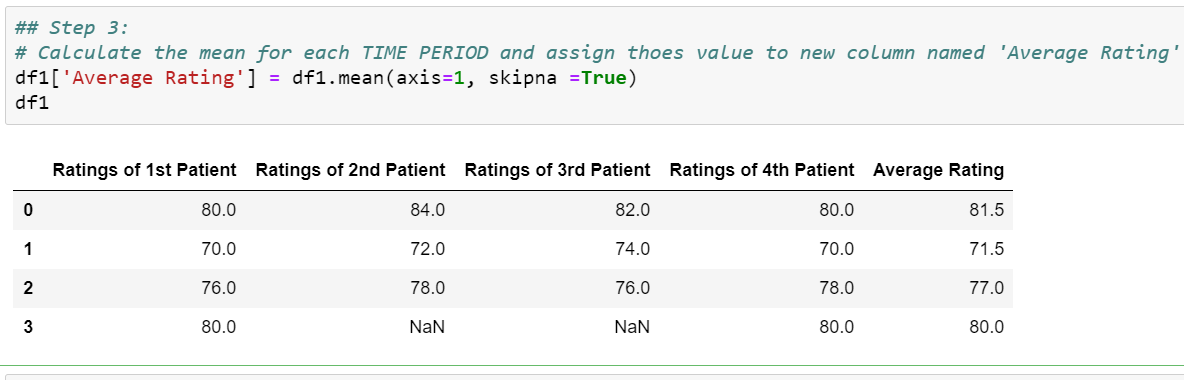 Step 4: CalculatE Standard Deviation of all values
STEP 5: CALCULATE STANDARD DEVIATION FOR EACH TIME PERIOD
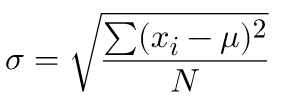 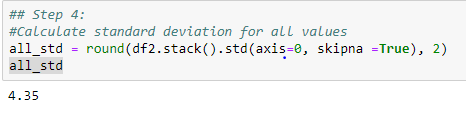 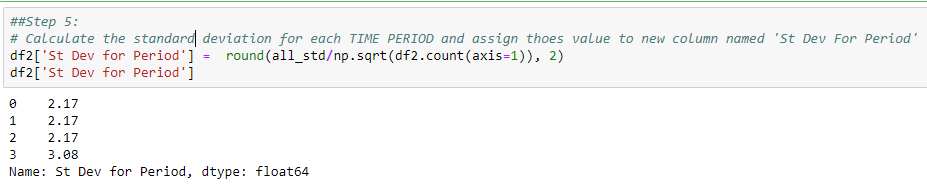 Step 6: Calculate average for all values
STEP 7: PREPARE DATAFRAME TO PLOT
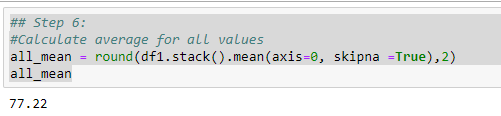 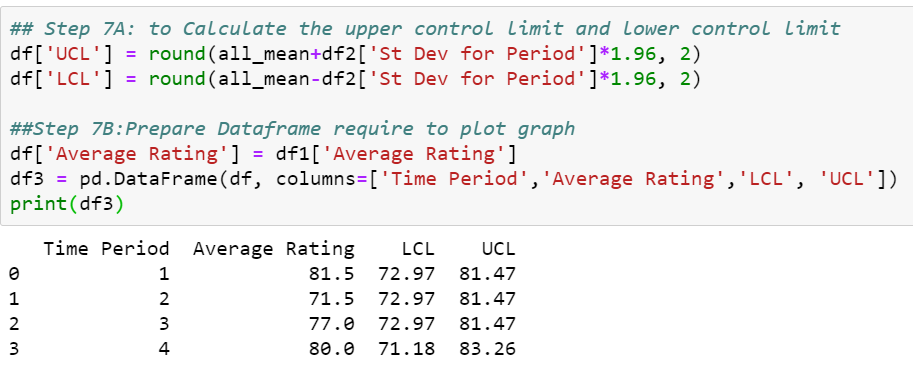 Step 8:
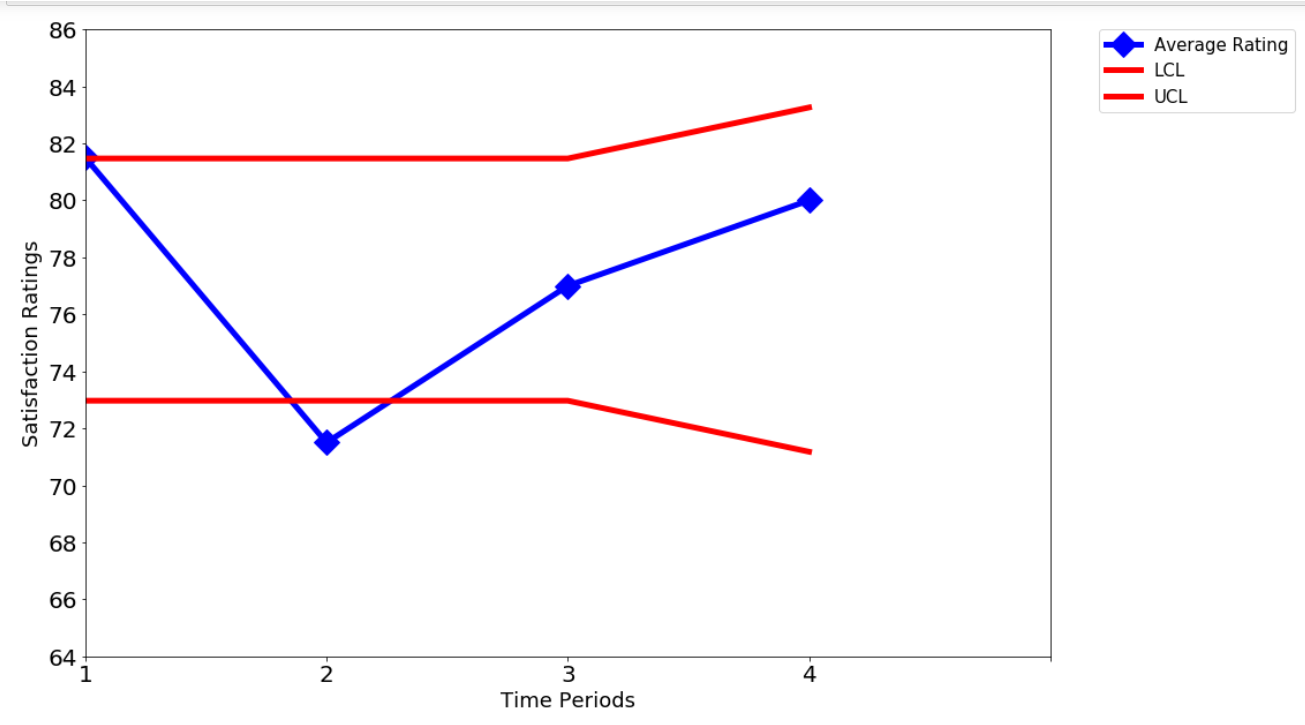 This Photo by Unknown Author is licensed under CC BY